Animales Invertebrados
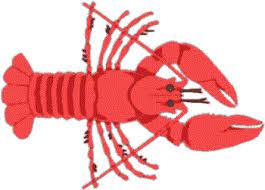 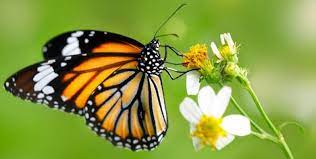 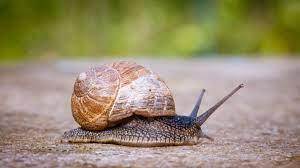 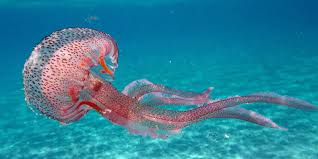 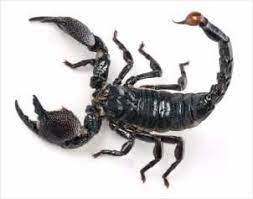 Cursos 2dos básicos
Semana del 26 de mayo 2021
Sin columna vertebral
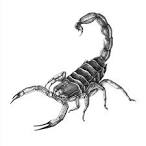 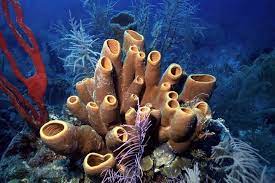 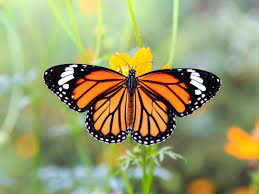 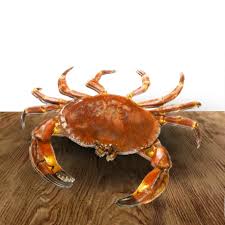 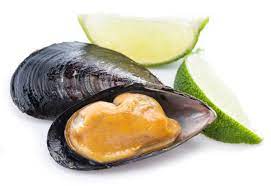 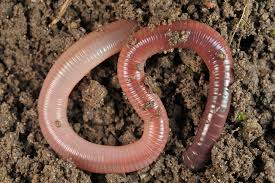 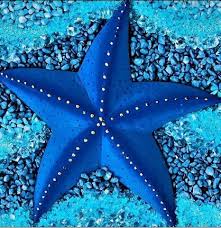 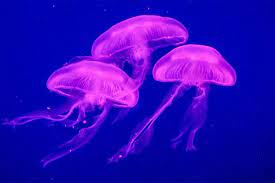